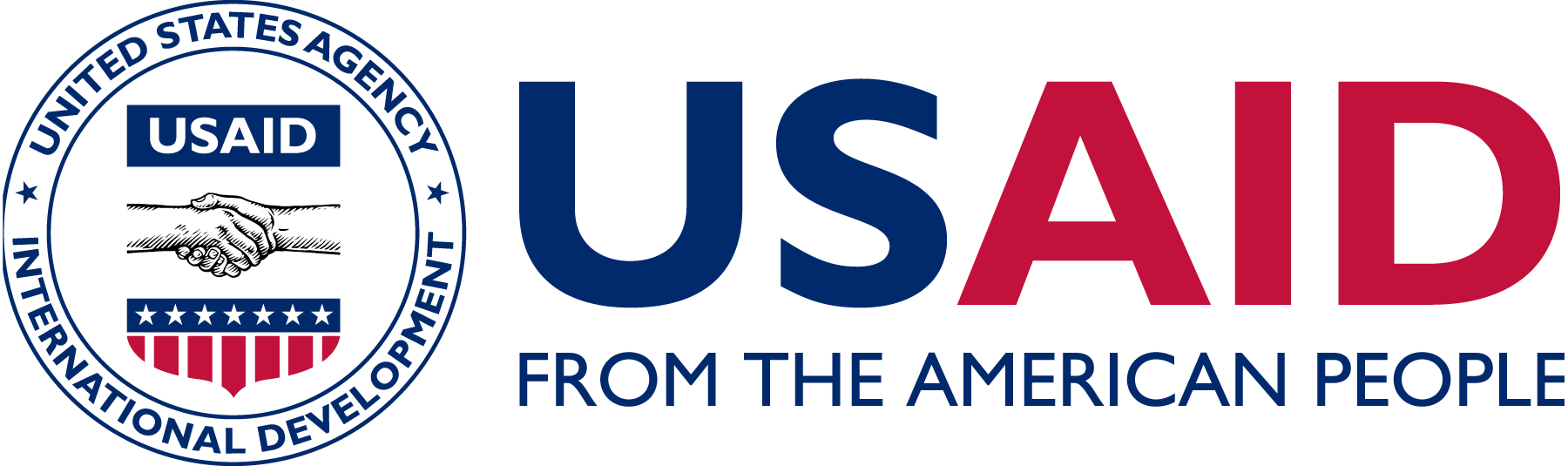 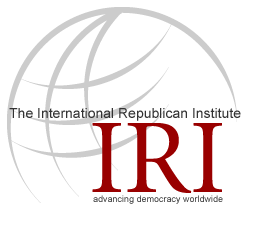 Macedonia 2008December 12-17, 2008
Williams and Associates
Salem, Massachusetts
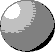 B R I M A
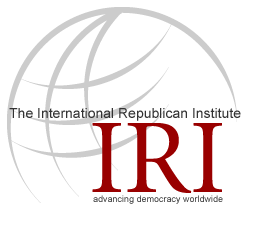 Survey Specifications
The International Republican Institute (IRI) conducted a national survey of adult Macedonians (18+ years) from December 16 through December 20, 2008.
Data was collected in the field by Brima, a Taylor Nelson Sofres affiliate in Macedonia, under the supervision of David Williams from Williams and Associates of Salem, Massachusetts.  
Interviewing was collected using the in-person, face to face methodology by trained professional interviewers using a multistage stratification proportionate to population sample distribution, with random selection of households and respondents.
A total of 1,108 interviews were completed yielding an overall margin of error of ± 3% at the midrange of the 95% confidence level.  
The male-to-female ratio of respondents was 50% male to 50% female.
The age distribution of respondents was 18-24 years (15%), 25-34 (20%), 35-44 (19%), 45-54 (19%), 55-64 (14%), and 65+ (13%).
The information in this report has been compiled in accordance with international standards for market and social research methodologies.
Figures in charts and tables may not sum to 100 percent due to rounding error.
Williams and Associates●Salem, Massachusetts
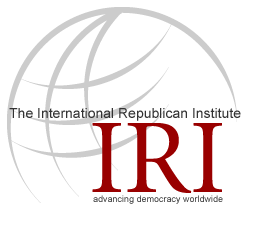 Overall, is Macedonia moving in the right or wrong direction?
Williams and Associates●Salem, Massachusetts
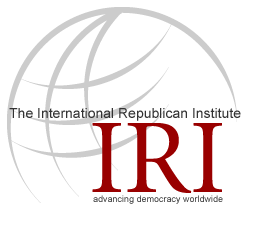 Speaking of you personally, is your overall quality of life:
Williams and Associates●Salem, Massachusetts
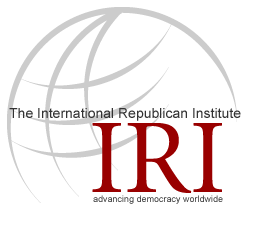 How is your and your family’s economic situation, compared with oneyear ago?
Williams and Associates●Salem, Massachusetts
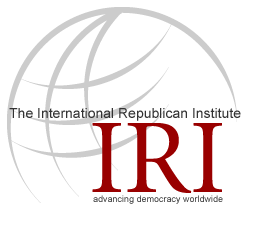 In the next two years, will the Macedonian economy get better, get worse, or stay the same?
Williams and Associates●Salem, Massachusetts
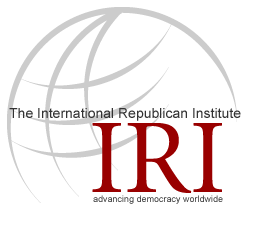 When was life better for you, today or before the breakup of Yugoslavia?
Williams and Associates●Salem, Massachusetts
[Speaker Notes: 32/58]
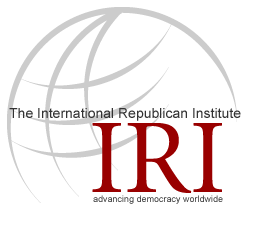 In your opinion what is the most serious problem facing Macedonia today?
Williams and Associates●Salem, Massachusetts
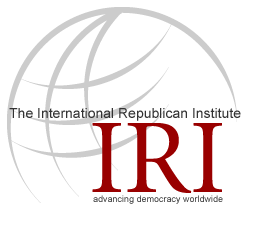 Do you personally support or oppose the Framework Agreement?
Williams and Associates●Salem, Massachusetts
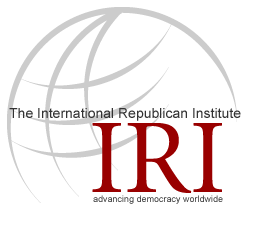 Will implementation of the Framework Agreement make Macedonia more stable?
Williams and Associates●Salem, Massachusetts
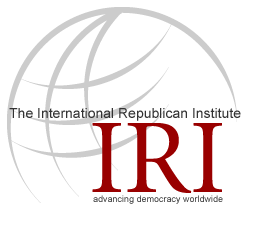 Do you believe that Macedonia is more or less stable today than it was one year ago?
Williams and Associates●Salem, Massachusetts
Which one of these issues would directly make your life better?
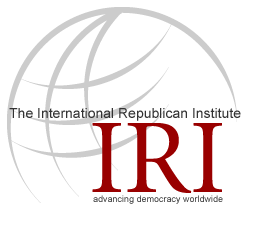 Williams and Associates●Salem, Massachusetts
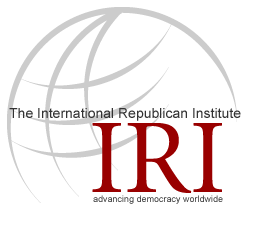 Which one of these would you say is the most important foreign policy issue facing Macedonia?
Williams and Associates●Salem, Massachusetts
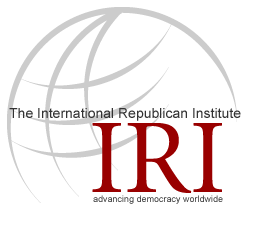 Do you support Macedonia becoming a member of NATO?
Williams and Associates●Salem, Massachusetts
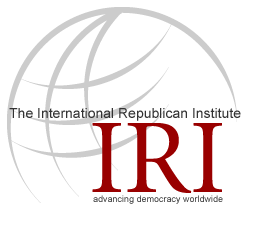 Do you support Macedonia becoming a member of the EU?
Williams and Associates●Salem, Massachusetts
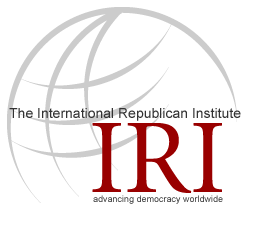 How important is the implementation of the Framework Agreement for successful integration into NATO and EU?
Williams and Associates●Salem, Massachusetts
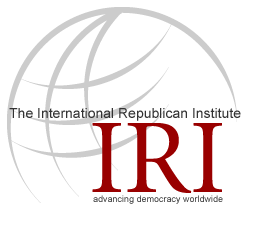 When will Macedonia become a member of NATO/EU? (in years, mean)
Williams and Associates●Salem, Massachusetts
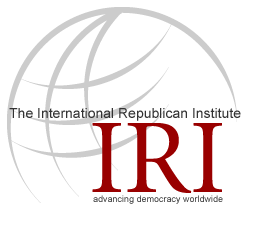 How important is maintaining political dialog between governing and opposition parties?
Williams and Associates●Salem, Massachusetts
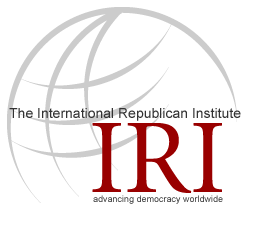 Do you agree with the statement that foreign investment is important to Macedonia’s economic future?
Williams and Associates●Salem, Massachusetts
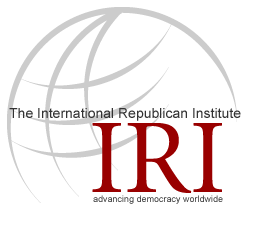 Which of the following is most important for attracting foreign investment in Macedonia?
Williams and Associates●Salem, Massachusetts
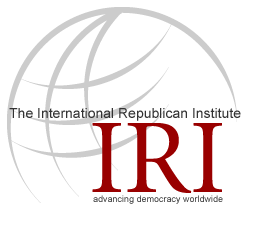 What should be the first priority of the government after the parliamentary elections?
Williams and Associates●Salem, Massachusetts